Algorithmic High-Dimensional Geometry 1
Alex Andoni
(Microsoft Research SVC)
Prism of nearest neighbor search (NNS)
High dimensional 
geometry
dimension reduction
NNS
space partitions
embeddings
…
???
2
Nearest Neighbor Search (NNS)
Motivation
Generic setup:
Points model objects (e.g. images)
Distance models (dis)similarity measure
Application areas: 
machine learning: k-NN rule
speech/image/video/music recognition, vector quantization, bioinformatics, etc…
Distance can be: 
Hamming,	Euclidean, 				 edit distance, Earth-mover distance, etc…
Primitive for other problems:
find the similar pairs in a set D, clustering…
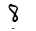 000000
011100
010100
000100
010100
011111
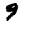 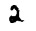 000000
001100
000100
000100
110100
111111
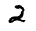 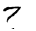 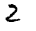 2D case
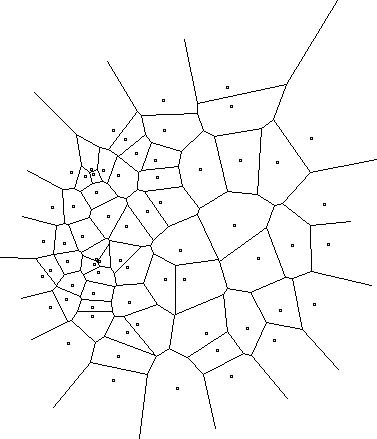 High-dimensional case
Approximate NNS
c-approximate
r
p
cr
q
Heuristic for Exact NNS
c-approximate
r
p
cr
q
Approximation Algorithms for NNS
A vast literature:
milder dependence on dimension
[Arya-Mount’93], [Clarkson’94], [Arya-Mount-Netanyahu-Silverman-We’98], [Kleinberg’97], [Har-Peled’02], [Chan’02]…
little to no dependence on dimension
[Indyk-Motwani’98], [Kushilevitz-Ostrovsky-Rabani’98], [Indyk’98, ‘01], [Gionis-Indyk-Motwani’99], [Charikar’02], [Datar-Immorlica-Indyk-Mirrokni’04], [Chakrabarti-Regev’04], [Panigrahy’06], [Ailon-Chazelle’06], [A-Indyk’06], …
Dimension Reduction
Motivation
Dimension Reduction
Idea:
1D embedding
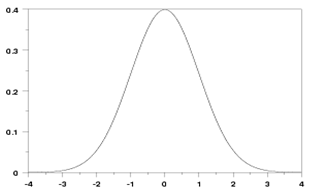 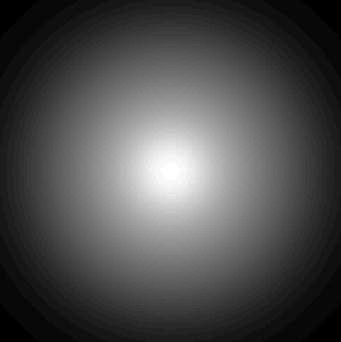 1D embedding
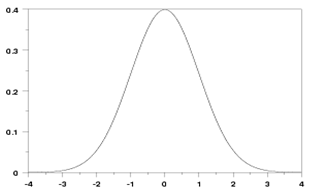 2
2
Full Dimension Reduction
Concentration
Dimension Reduction: wrap-up
Space Partitions
Locality-Sensitive Hashing
[Indyk-Motwani’98]
q
q
p
“not-so-small”
1
NNS for Euclidean space
[Datar-Immorlica-Indyk-Mirrokni’04]
21
Putting it all together
22
[Speaker Notes: Draw L hash tables]
Analysis of LSH Scheme
23
Better LSH ?
[A-Indyk’06]
p
Regular grid → grid of balls
p can hit empty space, so take more such grids until p is in a ball
Need (too) many grids of balls
Start by projecting in dimension t

Analysis gives
Choice of reduced dimension t?
Tradeoff between 
# hash tables, n, and
Time to hash, tO(t)
Total query time: dn1/c2+o(1)
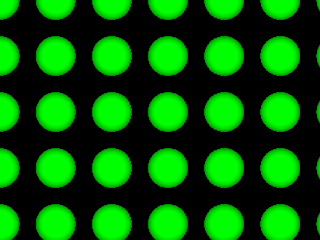 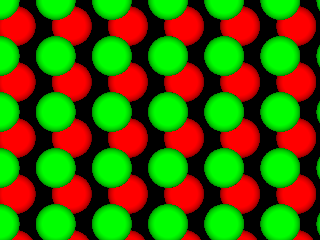 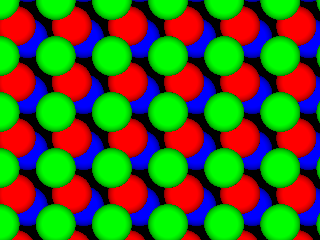 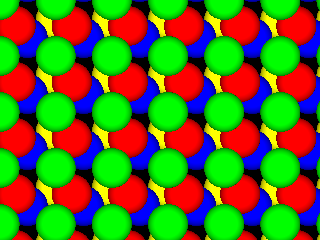 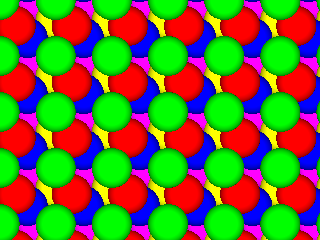 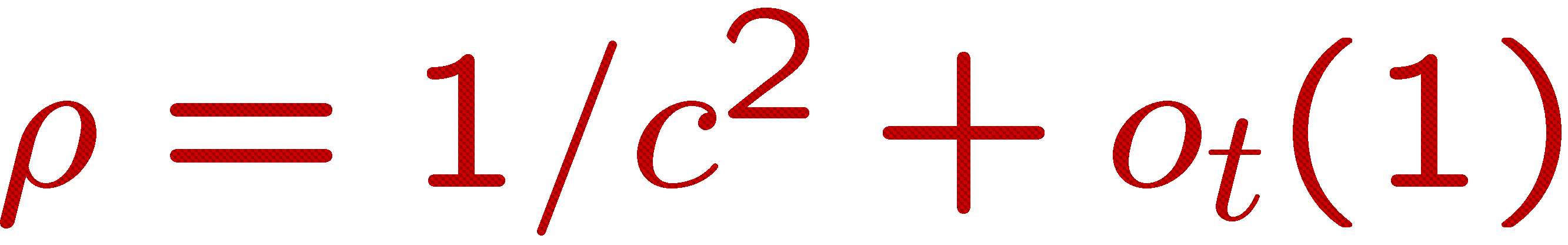 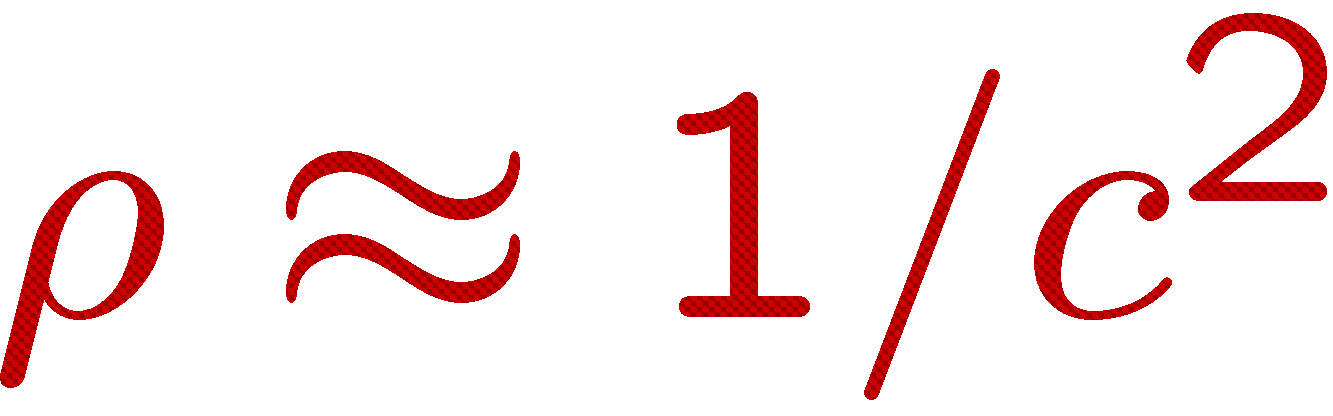 p
2D
Rt
q
P(r)
x
Proof idea
p
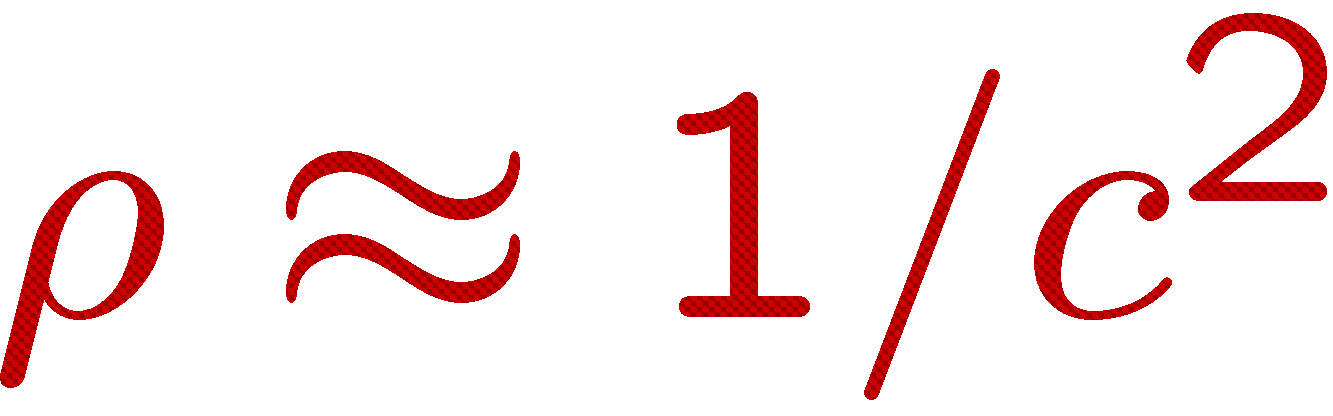 Claim:  		, i.e.,


P(r)=probability of collision when ||p-q||=r
Intuitive proof:
Projection approx preserves distances [JL] 
P(r) = intersection / union
P(r)≈random point u beyond the dashed line
Fact (high dimensions): the x-coordinate of u has a nearly Gaussian distribution 
    → P(r)  exp(-A·r2)
r
q
p
u
Open question:
[Prob. needle of length 1 is not cut]
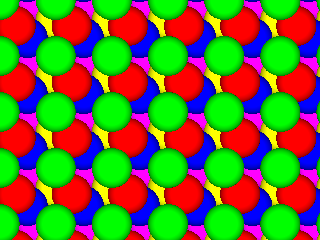 ≥
1/c2
[Prob needle of length c is not cut]
Time-Space Trade-offs
query
time
space
low
high
medium
medium
1 mem lookup
high
low
LSH Zoo
To Simons or not to Simons
To be or not to be
Simons
Simons
not
not
not
not
be
be
to
or
to
or
1
…01111…
…11101…
1
…01122…
…21102…
{be,not,or,to}
{not,or,to,
       Simons}
be
to
28
LSH in the wild
fewer tables
fewer false 
positives
safety not 
guaranteed
29
Space partitions beyond LSH
30
Recap for today
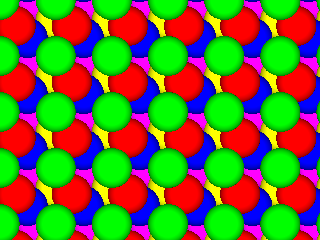 High dimensional
geometry
dimension reduction
NNS
space partitions
small dimension
embedding
sketching
…
31